INF1050: Database 1
Strand: Information Processing (INFO PRO)
Theme: Productivity Software
Level: Introductory
Activity #1:  Getting To Know Each Other(10%)
Activity #2:  High School(15%)
Activity #3:  Countries of the World(25%)
Activity #4:  Online Video Game/Movie Store(25%)
Activity #5:  New Vehicle(25%)

* Additional Credits
* Additional Access 2016 Training
INF1050: Database 1
Why take this module?
This module will introduce you to the basic commands and functions of database software.
You will learn how a database can be used as a personal tool to manage  information.
You will gain a basic understanding of database structure in preparation for possible future modules where databases may be used as storage systems for software applications on different devices and in the cloud.
INF1050: Database 1
What do you need before you start?
There are no prerequisites to take this course.
INF1050: Database 1
What will you know and be able to do when you are finished?
Know the key features of databases
Create and modify databases
Be aware of jobs that use databases 
Understand how databases play a key role in the new era of “Big Data” and “Artificial Intelligence”
INF1050: Database 1
When should your work be done?
This module should take 21.5 hours to complete
INF1050: Database 1
Which resources may you use?
This PowerPoint presentation
Appropriate internet searches
Microsoft Office 2016- Real World Applications Book
INF1050: Database 1
What is a database?
A database is an organized collection of information or data relating to specific topics. Databases are typically in a computer system and allows the user to access, organize and filter data quickly and efficiently.
You can think of a database as an electronic filing cabinet
Who uses a database?
Businesses- store valuable information on customers, products and suppliers
Individuals- store personal information such as contacts and business listings
Databases can exist both locally and remotely on the cloud, in fact many databases are stored locally but sync to the cloud.
Training
[Speaker Notes: Student outcomes covered:]
INF1050: Database 1
Examples of databases
Business database- Apple iTunes Store
The Apple iTunes store contains massive databases tat store and sort music, movies, music videos, T.V. Shows, Applications and games. With a click of a button you can sort, filter and search to find what you are looking for.
Individual database- Personal Playlist or MP3 player
Once you have downloaded files and applications from the store ( or other sources) you can access them through a media player and transfer them to your MP3 player. Once here, you can sort, filter and search through your own personal files.
Other Examples
http://www.costco.ca/
http://www.autotrader.ca/default.aspx
Find your own- take 10 minutes to search on-line for other businesses that use databases on their web sites
INF1050: Database 1
Database Software
The database software is the program that will allow you to create and modify databases. We will be using Microsoft Access 2016 in the classroom however there are other programs to choose from.
What does database software allow you to do?
Allows the user to design its contents
When you create a database, you organize data into a logical order and assign a name to the file so that you can locate the information efficiently.
INF1050: Database 1
Database Functions and Features
To work with a database you must first create a template or use a pre-existing one and then enter the desired information.
Once the information is in the database, you can manipulate the data and print the desired information.
INF1050: Database 1
Components of a Database

Database- a collection of different but related files much like a drawer of a filing cabinet
Database Management System- is the software that organizes the above information for you (database software)
INF1050: Database 1
Database Terminology
Table – is a matrix of the data (looks like a simple spreadsheet-organized in columns and rows)
Field- a single category in your database within a record.
Record- a collection of data that is organized by fields
Form – used to enter or display data in the table
Query – retrieving information from a database and consists of questions presented to the database
Report - presents information retrieved from a table or query in an attractive manner
Data Types
INF1050: Database 1
Careers related to databases
Database Administrators
Administrative assistants
Network systems/data communications analysts
Computer/ systems managers
All careers in this field are projected to grow
http://www.learnalberta.ca/content/kecst/index.html
INF1050: Database 1
Go to this site:
http://alis.alberta.ca/ce/cp/oi/occinformation.html
Explore some possible career choices 10-15 minutes
1. Write down 3 possible careers you think look interesting and why. Write down how you believe that skills in databases would benefit.
Write down the CTS courses that relate to these fields
Pay attention to working conditions, duties, educational requirements and salary
Save the word document into C: “Your Name”-> INF1050 folder
INF1050: Database 1Activity 1 (5%): Getting to Know Each other
We are going to get to know each other a bit better while getting familiar with using databases
Using the database we will create a record of all of us in the class
Our database will contain the following fields:
Last Name
First Name
Gender
Age 
Grade
Hair Colour
Favourite Movie
Favourite Hobby
Favourite Band or Artist
We will take turns entering our own data at the front of the room until we have a database containing all of our information
Activity #1
Sort names a-z
Export as a pdf to hand in (ex. lastnamefirstnameA-Z.pdf)
Preview/Orientation/Landscape)
Sort by age – oldest to youngest
Export as a pdf to hand in (ex. lastnamefirstnameAge.pdf)
Activity #1
Getting to Know Each Other (5%)
INF1050: Database 1 Activity 2(15%)- High School
Celebrity High School
Scenario:
There has been a recent push for Hollywood’s celebrities to become better role models for today’s youth. You have decided to open up a high school for celebrities in order to make them smarter and to encourage young people to stay in school.
INF1050: Database 1 Activity 2 - High School
Celebrity High School
INF1050: Database 1  Activity 2 - High School
Task:
Create a new file in Access 2016 for our class
Enter all the data into the fields (must have 7 fields with primary key)
Sort the students and export two pdfs with the following formats:
Alphabetically  Z-A (by first name)
Sort students by age, oldest to youngest
Export data into an excel spreadsheet
Make two separate comparison line graphs (horizontal axis being names)
Put on a title; change color of lines, and make large enough to include all names on the axis
INF1050: Database 1
Forms- similar to index cards
Forms are sometimes referred to as "data entry screens." They are the interfaces you use to work with your data, and they often contain command buttons that perform various commands. You can create a database without using forms by simply editing your data in the table datasheets. However, most database users prefer to use forms for viewing, entering, and editing data in the tables.

     Try the following Tutorial to learn more about creating 
Forms:    Introduction to Forms
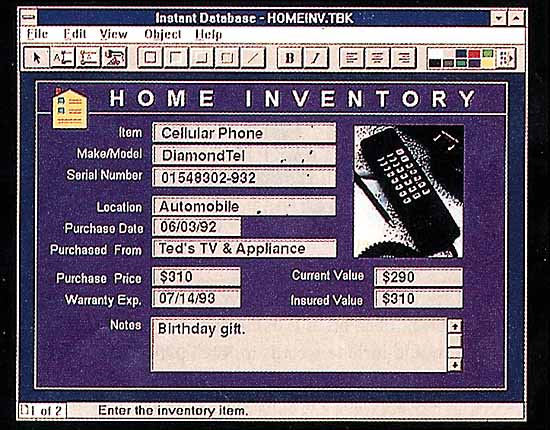 Activity 2
Create a form for either your Celebrity Database.
Include all data fields except id 
Use the “Form Wizard” to create a form for your previously built Table.
Add a 5 buttons to your form using “Design View”:
     -   “Add New Entry”, “Delete Entry”, “Next Entry”, “Previous Entry”, “Search”
* Make sure your table is closed when using your form to enter data.
Celebrity High School (15%)
Activity 2 - Marking
Introduction to Queries
Watch the following video to get a feel for Queries:
	Introduction to Queries
INF1050: Database 1  Activity 3 (15%) - Countries of the World
Create a database to help organize the data on 15 countries in the World

Include 12 fields of information

Of the 12 fields, include the following fields with appropriate data formatting:

Country Name - text
Date of Confederation – short date
Capital City - text
Population - number
Land Area- square km - number
Water Area-square km - number
Flag – picture (attachment)

The remaining five fields of your own choice with data formatting.
INF1050: Database 1  Activity 3 - Countries
1. Create  a table that includes:
Country, Flag (picture/attachment) Capital City,  Population and 12 fields total.
2. Create  a form based on your table.
                *    add title and add your name to the footer
                *   add buttons to your form for adding entry(add, delete, search, previous, next)
                *   add formatting to make your form presentable.
                *   add 1 entry using your form.
3.  Add 15 entries total (Complete all fields with current data using the form).
4.  Do 3 queries using “Query Design” or “Query Wizard”
https://www.youtube.com/watch?v=S095_Fi17sI
	a.  Country (a-z) 
	b.  Countries with a population greater than 100,000,000
       c.  Your own choice
include all fields excluding id.
make sure your title of your report tells me what the purpose was.
    Save ONE report for each query with an appropriate title and include your name.
5.  Export your Access Database to Excel and prepare a graph (pie, line or bar) from two columns of your data.  Include a title, name both the horizontal and vertical axis with appropriate headings.  Also, change colours, etc. to impress me.
6. Sort your table (A-Z) in landscape format (decrease column widths) and save
INF1050: Database 1 Activity 3 – Countries - Marking
Countries of the World (15%)
Practice: Tables and Relationships
Introduction to Tables.
In Microsoft Access click File  New
From Choose “Blank Desktop Database” template(not Web App).
Complete the following tutorials to learn about Tables.
Tables Part 1
Tables Part 2
Relationships Part 1
Relationships Part 2
*  These tutorials will give you the skills needed for the following assignment.
INF1050: Database 1 Activity 4(15%) – Online Video Game/Movie Store
Apply the skills you have learned from the previous tutorial in this assignment.  You are going to demonstrate your skills around using “Primary Keys” and “Relationships” through the creation of a movie store database.
Setup:  
    Create an “Products” Table with the following information:
Products(Fields): Product ID(Primary Key), Title, Year of Release, Manufacturer/Producer, Rating, Game Type, Picture, Price
Create a “Customer” Table with the following information.
Customers(Fields):  Customer ID(Primary Key), Customer First Name, Customer Last Name, Phone Number, Email, Date of Birth
Create a “Orders” Table with the following information.
Orders(Fields):  Customer Order ID(Primary Key), Customer ID, Product ID

Video Example:   https://www.youtube.com/watch?v=WtEj_Fb6eaw
INF1050: Database 1Activity 4-Online Video Game/Movie Store
Setting up your Relationship:
Click on “Database Tools”  Relationships
Drag all three tables on to the canvas.
Click and drag from the “Customer ID” in the Orders Table to the  “Customer ID” in the Customers Table.
Click the check box “Enforce Referential Integrity” and click “Create”.
That’s it your “One to Many” relationship is established.
Click and drag from the “Product ID” in the Orders Table to the  “Product ID” in the Product Table.
Click the check box “Enforce Referential Integrity” and click “Create”.
That’s it your second “One to Many” relationship is established.  We now have a “Many to Many” relationship.
Setting up Your New Customers and New Products Forms:

Create a Form for Both Customers and Products using the Forms Wizard.
Add at least 10 new customers using your form.
Add at least 10 video games/movies.
Setting up your Customer Order Form:
Click on Form Wizard
Add all Customer Fields from the Customers Table.
Add Order ID  and Product ID from the Orders Table.
Add all Product Fields except Product ID from the Products Table(You can also exclude “Picture” metadata).
Click Next.
Select view order by “Customers”
Leave the Checkbox “Create form with Subform” checked.
Click Next, Next.
Name the form “Customer Orders”
Click Finish.
Add 3 orders for each customer using this form.
Queries(3 total):
-Create a query of Video Games/Movies with Rating and 5 additional selected fields of your choice.  Run the query to include video games rated above 8.  
Create a query based on the alphabetical order of the title.
Create a query based on the year of release descending.
INF1050: Database 1 Activity 4 – Online Video Game/Movie Store
Create a report for each of your 3 queries, using “Report Wizard”.
Movie Store (15%)
INF1050: Database 1 Activity 4 –Online Video Game/Movie Store- Marking
INF1050: Database 1 Activity 5 - New (used) Vehicle(25%)
Buying a New Vehicle!
Worth 25% of Final Mark
Scenario: You are in the market to buy a new car. Your parents have told you that they have inherited some money recently HOWEVER they will not know how much until a later date. You decide to have your options open and to create a database of potential vehicles that you can quickly sort through and filter depending on how much money your parents give you for a car.
INF1050: Database 1  Activity 5 - : New (used) Vehicle
Directions
* Before you begin make a folder named: yourname_assignment5 that will contain  all of the following  files.  Within the folder create 2 subfolders.  One named “Back End” and one named “Back Up”. You will hand in the entire main folder at the end of this assignment.
Create a spreadsheet inside the main folder with info from autotrader.ca
      - Include: Make, Year, Color, # of Doors, Cost, Condition (at least 10 vehicles)
Import the Spreadsheet into an Access database.  Save the table as “Cars”
Backup the database.   Save the dated backup to the “Back Up” folder.
Add two more vehicles from www.autotrader.ca
Delete two vehicles from the original database that you do not want
Create a Form for the “Cars” table named “Cars”(They should match).
Split the Database https://www.youtube.com/watch?v=NewEtiZlo9s
      -  Do save the backend of the database in the “Back End” folder.
Create a Query (your choice) https://www.youtube.com/watch?v=4Cq9jZXEY0w
 Create a Report (your choice) https://www.youtube.com/watch?v=m9ptuwO96dY
INF1050: Database 1  Activity 5 - : New (used) Vehicle
Concepts to Cover in this Assignment
Importing a Spreadsheet into Access
Backing Up a Database
Splitting the Database
INF1050: Database 1  Activity 5 - : New (used) Vehicle
Importing a Spreadsheet into Access
Click on the  “External Data” tab and then click “Import from Excel” icon. 
Choose “Vehicles assignment- database”
Read and follow the directions in the Import Spreadsheet Wizard.
Allow Access to Create a Primary Key for you.
INF1050: Database 1
Backing Up a Database
You should regularly back up any active database to guard against data loss and to protect your investment in your database design. Using a backup, you can easily restore an entire database or selected database objects.
Backups help protect a database from system failures and help protect against mistakes that the Undo command cannot fix.
You should back up your database frequently, especially before making significant design changes or entering a lot of new data.
INF1050: Database 1  Activity 5 - New (used) Vehicle
Back up an Access database
Save and close all objects in the database.
On the File menu, click “Save As” Back Up Database. 
In the Save Backup As dialog box, specify the name and location of the backup copy, add the date to the backup file name.
INF1050: Database 1
Splitting the Database
Consider splitting any database that several people share over a network. Splitting a shared database can help improve its performance and reduce the chance of database file corruption.
When you split a database, you reorganize it into two files — a back-end database that contains the data tables, and a front-end database that contains all the other database objects such as queries, forms, and reports.
INF1050: Database 1
How to split the database
On the Database Tools tab click Access Database. The Database Splitter Wizard starts. 
Click Split Database. 
In the Create Back-end Database dialog box, specify a name, a file type, and a location for the back-end database file in the hand in folder on the J:Drive.  Leave the date as the last part of the file name.
INF1050: Database 1Activity #5:  Queries
How to create a query
Choose the Queries Tab from the main menu.
Create Query in Design View
Select the table you want to use
Click and drag the desired fields into the query table
If you type something in the “Criteria” space it will be conditional like an “and” filter.
For example  type “>=2000” in year and type “>=7” in rating. You will see all the  movies that are from 2000 and up and have at least a rating of 7.
INF1050: Database 1Activity #5:  Queries
6. To see your results click the view button in the top left hand side of the menu.
7. To create an “or” query you need to type in some criteria in the “or” space.
For example :
 in the criteria space type “>=2000” in year.
 type “>=7” in rating. You will see all the  movies that are from 2000 and up OR have at least a rating of 7.
INF1050: Database 1Activity #5: Queries
Saving the Query
Click the save button
If it is the first time saving the query, a dialogue box will appear to give it a name. Any name can be given except for the name of an existing table.
Running the Query
From the database window: 
Select the query by clicking on it
Next click the open button in the database window
From the Design View of the query
Click on the ! Button on the toolbar
INF1050: Database 1Activity #5: Creating Reports
Reports are a way to create visually appealing documents to present your data.
Creating a Report
In the menu, select the reports tab
Create report by using wizard
Choose the source of the data to use in the report
-It will either be a table or a query
Select the fields you wish to use in the report
Go through the menu selecting the options you want
New Vehicle (25%)
Assignment 5 - Marking
INF1050: Database 1Resources
Online Resource
Access 2016 Tutorial
http://www.teacherclick.com/access2003/index.htm
Use this Website as a reference to complete assignments 
    If you are unsure of how to perform certain tasks you can look at this site for help and assistance. There is also the help menu in access and online searches. You must use these resources in addition to my help to complete assignments.
Extra Credit:  COURSE CSE2120: DATA STRUCTURES 1Prerequisite: CSE2110: Procedural Programming 1Mobile Database Project
Complete the following 2 tutorials:
a) Introduction to Android Studio:  
https://www.youtube.com/watch?v=8dRFkZ2wqK0
b) Building an SQLite database in Android Studio:
http://mobilesiri.com/android-sqlite-database-tutorial-using-android-studio/
Project:
Using the information from the tutorials above.  Synthesize the data to create a simple android CRUD(Create, Read, Update, Delete) app.  Your app needs to do the following: 
-    (Create) Take user data and save it to a database.
-    (Read) Pull user data from the database and display it to the user.
Optional:
(Update) Add the ability to delete individual records.
(Delete) Add the ability to update existing records.